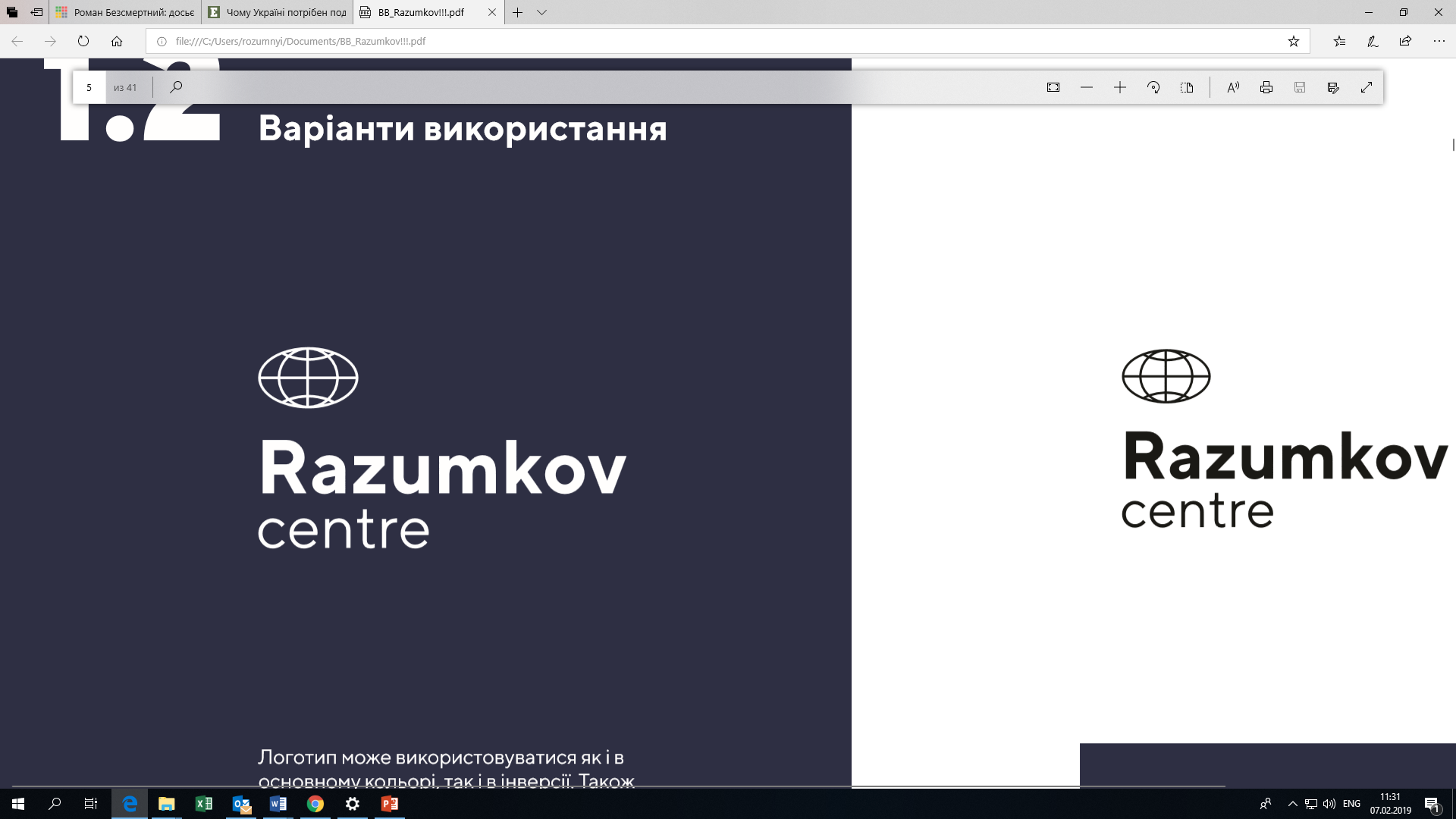 ВЛАДА І БІЗНЕС В УКРАЇНІ:від симбіозу до партнерства
Україна напередодні Четвертої промислової революції (Індустрія 4.0)
Слабка, структурно деформована економіка, що демонструє повільні темпи зростання та подальше поглиблення структурних перекосів
Значні ризики консервації відсталості та низького рівня міжнародної конкурентоспроможності
Критична потреба у залученні значного обсягу довгострокових інвестицій (насамперед, внутрішніх)
Несприятливий (токсичний) інвестиційний клімат, який перешкоджає надходженню інвестицій, є чинником відпливу фінансового та людського капіталів, деградації символічного капіталу України (інвестиційної привабливості).
Головні чинники несприятливого інвестиційного клімату в Україні
відсутність верховенства права
незахищеність прав власності (рейдерство)
відсутність чіткої довгострокової стратегії соціально-економічного розвитку країни
корумпованість державних органів та органів місцевого самоврядування (вимагання хабарів, побори, «відкати»)
нестабільність нормативної бази економічної діяльності, її спрямованість на захист інтересів вітчизняних монополістів, наближених до влади
Критична вичерпаність вітчизняних капіталів
Людський капітал: 
втрата 1,3 млн. працівників у 2015-2017рр., втрати від відпливу робочої сили – 40 млрд. грн. на рік.
Фінансовий капітал:
За даними Global Financial Integrity у 2004-2013рр. з України нелегально вивезено понад $116 млрд.
Соціальний капітал:
Критично низький рівень довіри як міжособистісної, так і інституційної (до державних і суспільних інститутів).
Фізичний капітал:
Фізично й морально застаріла інфраструктура та виробничі потужності. Близько 40% зайнятих у промисловості працюють на виробництві низького технологічного рівня.
Символічний капітал:
Країна має репутацію тотально корупмованої, нездатної забезпечити верховенство права і судовий захист прав та інтересів громадян і бізнесу.
Виклик для України:
За оцінками Всесвітнього економічного форуму-2018, Україна є серед країн, «неготових» до переходу до Індустрії 4.0.

Альтернативи:
Здійснити економічний прорив і досягти рівня країн, готових до глобальної конкуренції в нових умовах;
Відмовитись від участі у глобальній конкуренції, погодившись на роль постачальників сировини, напівфабрикатів та людських ресурсів.
Як вийти із замкненого кола і здійснити економічний прорив?Необхідна технологічна модернізація: підвищення частки капіталовкладень у ВВП до 25-30%.
Роль великого бізнесу:
Роль влади:
Здійснення інвестицій у вітчизняну економіку в обсягах, які забезпечать її модернізацію.
Дотримання встановлених «правил гри» у відносинах із державою та між суб’єктами бізнесу.
Заохочення великого бізнесу до інвестування в економіку України шляхом формування сприятливого інвестиційного клімату (привабливих умов, включно з якісним соціальним і людським капіталом).
Встановлення однакових для всіх економічних акторів правил гри та забезпечення їх дотримання.
Вісім заходів, необхідних для економічного прориву України
1. Реалізація принципу верховенства права, зокрема – запровадження належного правосуддя, насамперед у частині господарських спорів і процедур великої приватизації. Передача частини функцій судів спеціальному міжнародному судовому органу.2. Гарантії права власності. Запровадження т.зв. системи Торренса (титул Торренса).3. Кардинальна зміна пріоритетів і методів здійснення державної економічної політики. Запровадження практики стратегічного планування соціально-економічного розвитку країни4. Амністія капіталів. Визначення прийнятних ставок податку на капітал (2-7%, залежно від термінів), припинення будь-яких оскаржень результатів попередньої приватизації.
Вісім заходів, необхідних для економічного прориву України
5. Податкова реформа в частині оподаткування доходів фізичних осіб з метою стимулювання внутрішнього попиту. 

6. Зміна підходів до оплати і продуктивності праці: не «автоматичне» підвищення, а інвестиції у продуктивність праці (устаткування, нові технології та ін.).   

7. Підвищення відповідальності і прозорості вищих органів влади.

8. Розширення можливостей і сфер застосування державно-приватного партнерства, поступове та послідовне збільшення державних інвестицій в інфраструктуру.
Заходи у сфері внутрішньої політики та  державного врядування (приклади)
Ревізія масиву законодавчих актів, приведення у відповідність до Конституції, кодифікація (у т.ч. Інвестиційний кодекс);
Прийняття законів, які можуть викликати неоднозначну реакцію в суспільстві, тільки після інформаційної кампанії та публічного обговорення;
Перегляд нормативної бази функціонування вищих органів державної влади та порядку їх взаємодії (президент, парламент, Уряд);
Запровадження обов’язкового проведення всеукраїнського референдуму про довіру Президенту, Парламенту, Уряду,  через два роки після відповідних виборів. У разі висловлення недовіри більшістю голосів – проведення дострокових виборів.
Заходи у сфері внутрішньої політики та  державного врядування (приклади)
Запровадження стратегічного планування соціально-економічного розвитку, практики формування міжвідомчих інтегрованих (комплексних) довгострокових програм. 
Законодавче унормування лобістської діяльності, головна мета – збалансування часткових  загальнонаціональних інтересів;
Підвищення  професіоналізму, незалежності, аполітичності  та відповідальності антикорупційних органів; 
Передача (тимчасова) певних функцій правосуддя щодо господарських спорів (включно з питаннями власності і приватизації) спеціальному органу, який складався би із міжнародних фахівців і застосовував іноземне право (наприклад, британське).